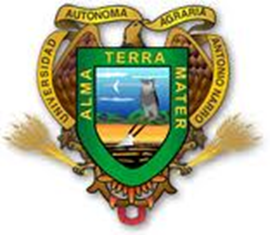 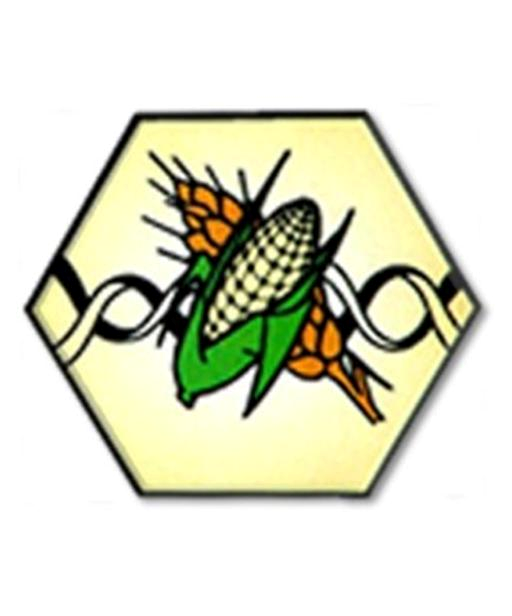 UNIVERSIDAD AUTÓNOMA AGRARIA
 ANTONIO NARRO
Ingeniero Agrónomo en Producción 
VITRILAG S. DE P.R. DE R.L. DE C.V
Prácticas Profesionales
Donaldo López López 
Dra. Susana Gómez Martínez 
ing. Sergio Adrián Morales Ramírez
Descripción de la Entidad Receptora
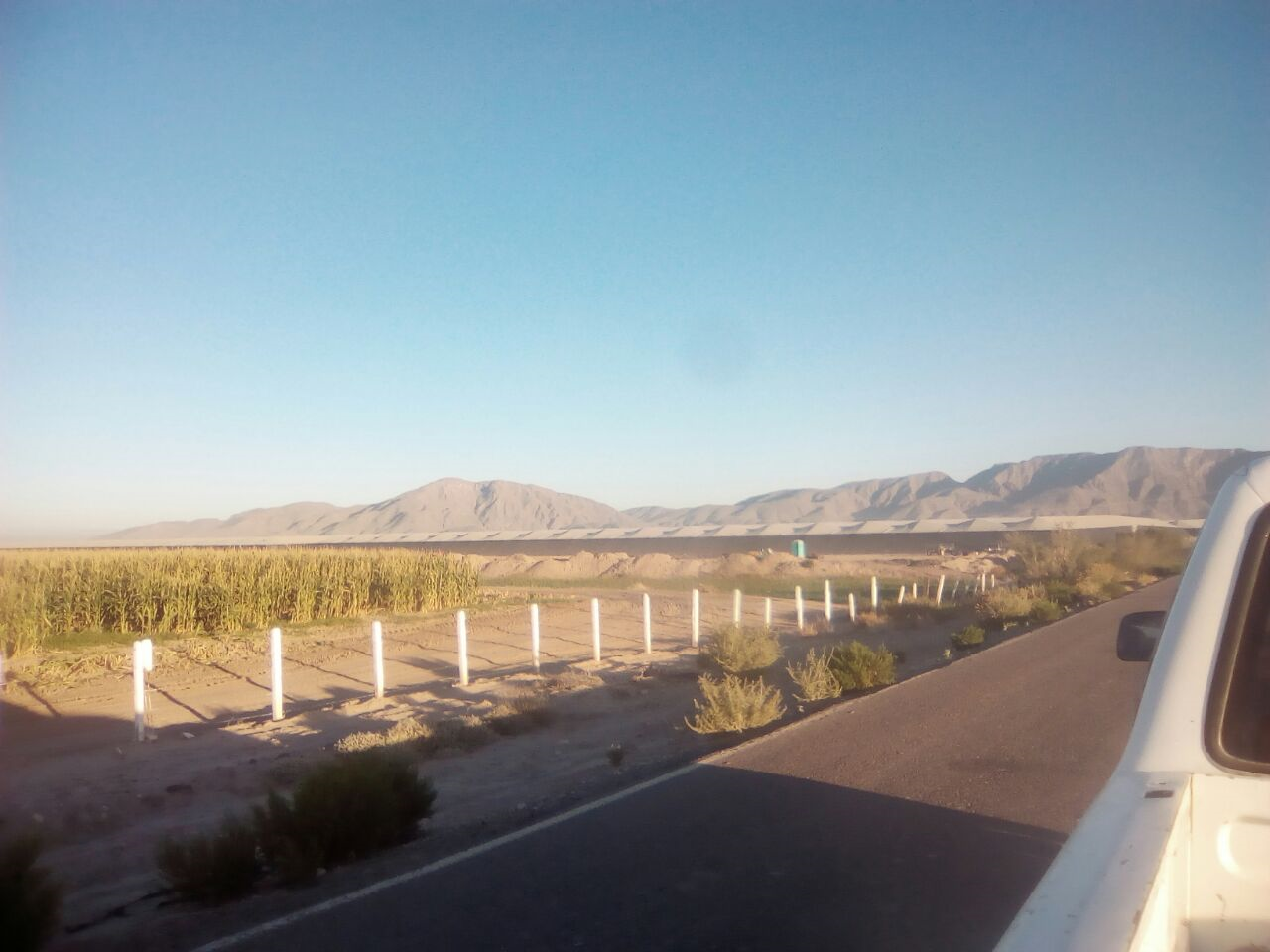 VITRILAG es una empresa mexicana comprometida con la producción y comercialización de productos hortícolas desde 2008.
Objetivos Específicos  de Prácticas Profesionales
Actividades Realizadas
Labores Culturales del Suelo
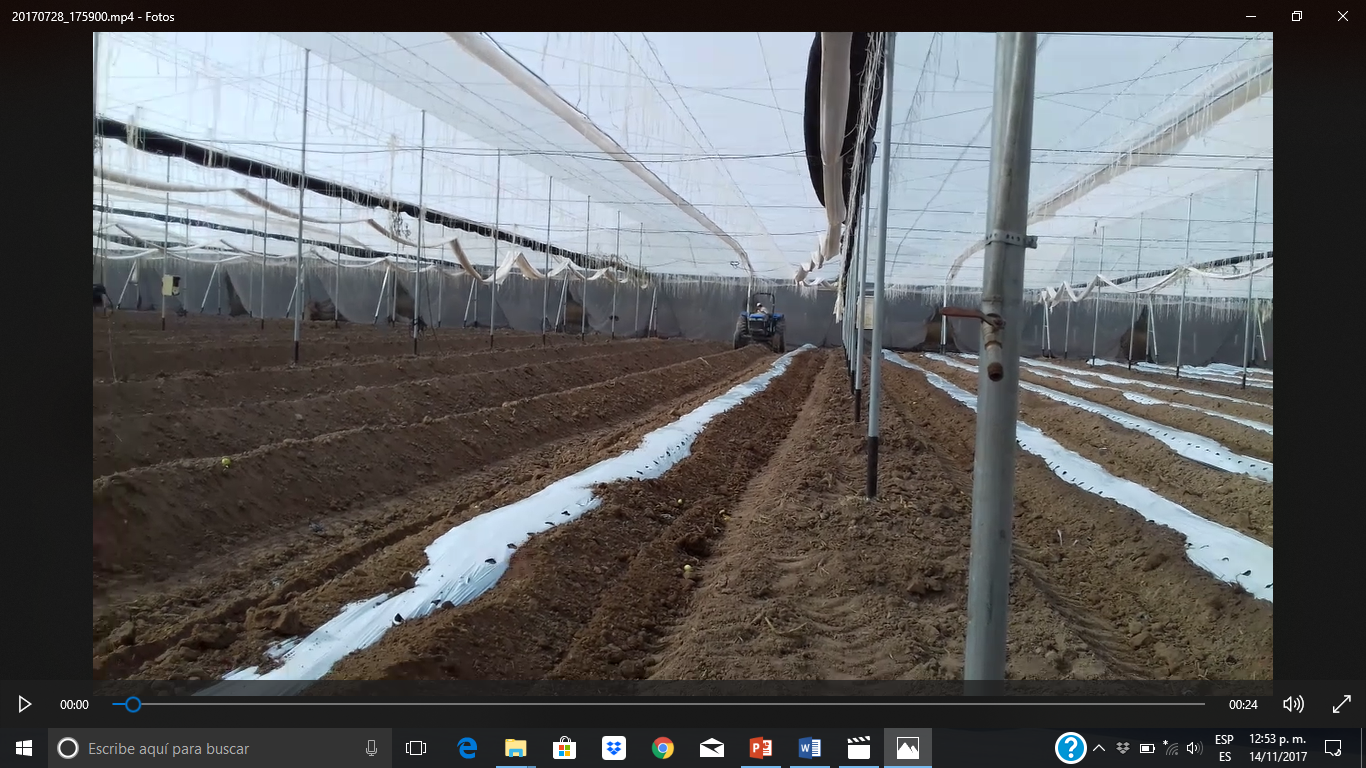 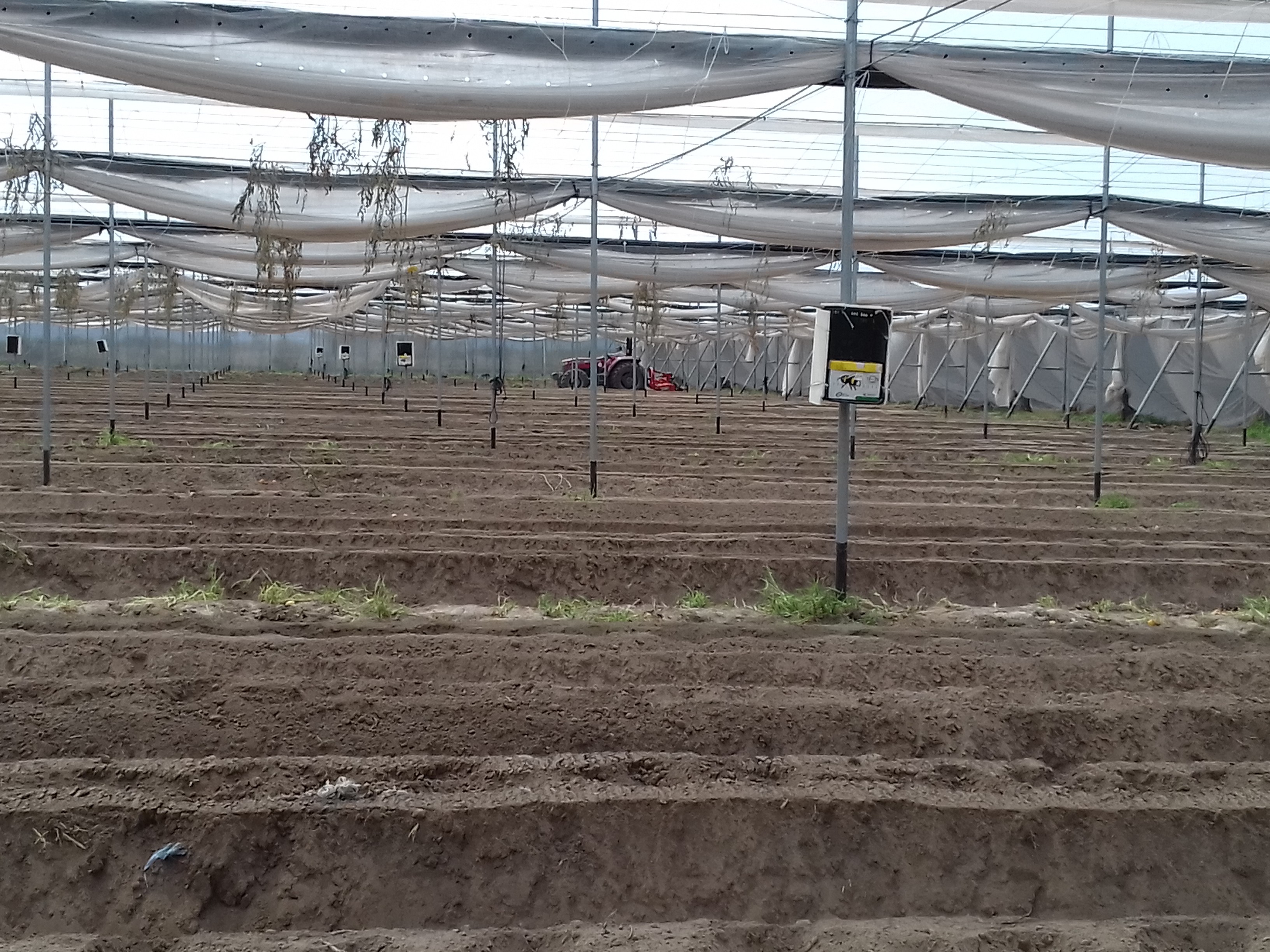 Transplante
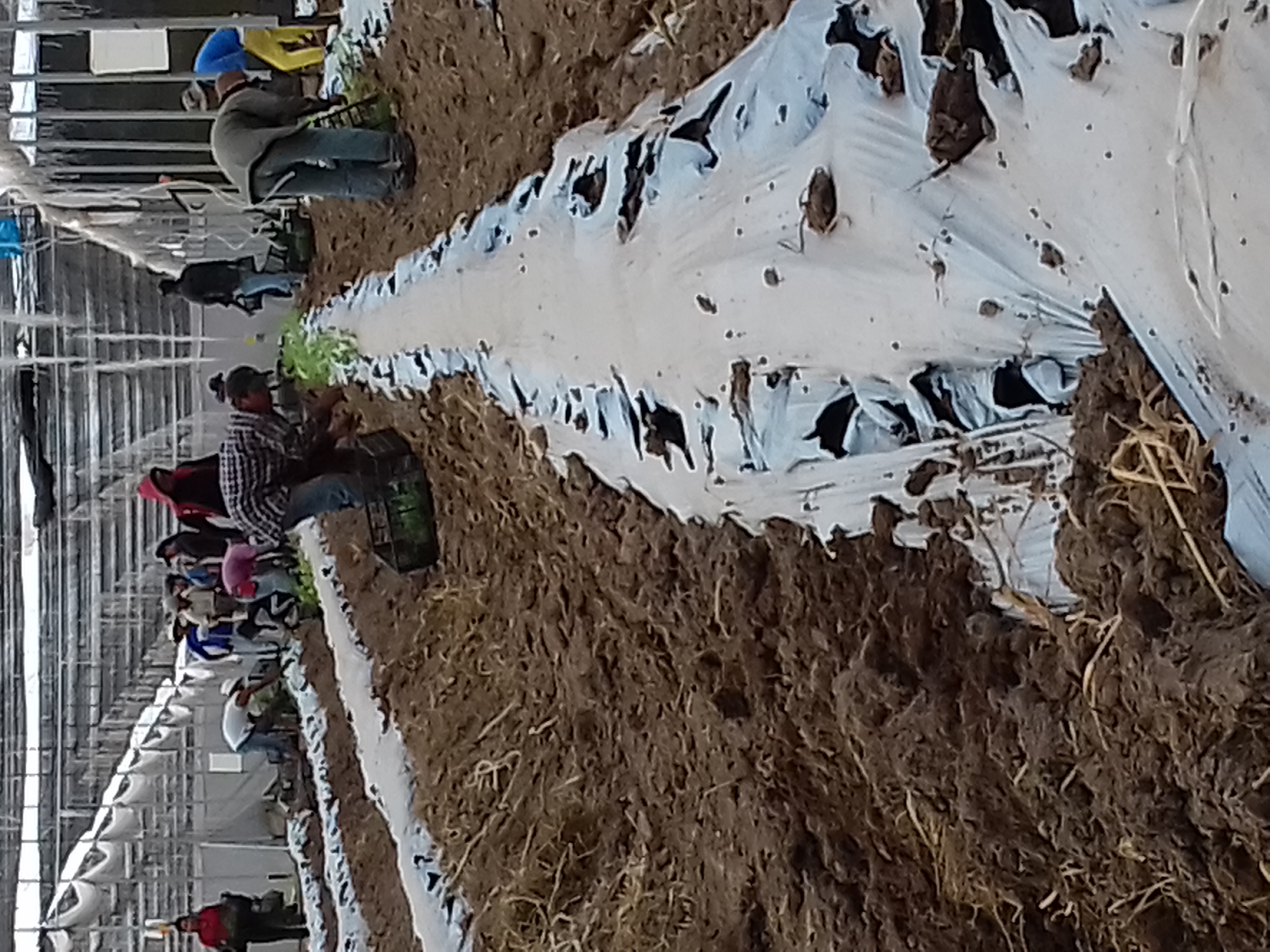 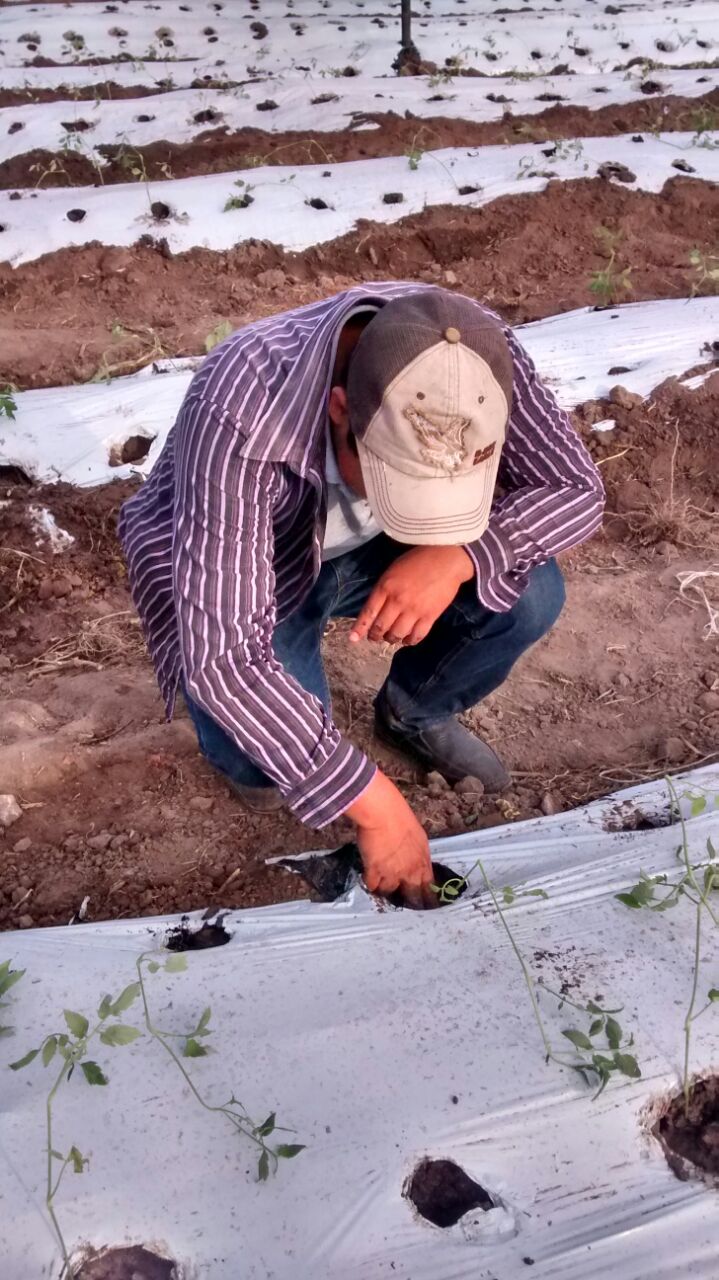 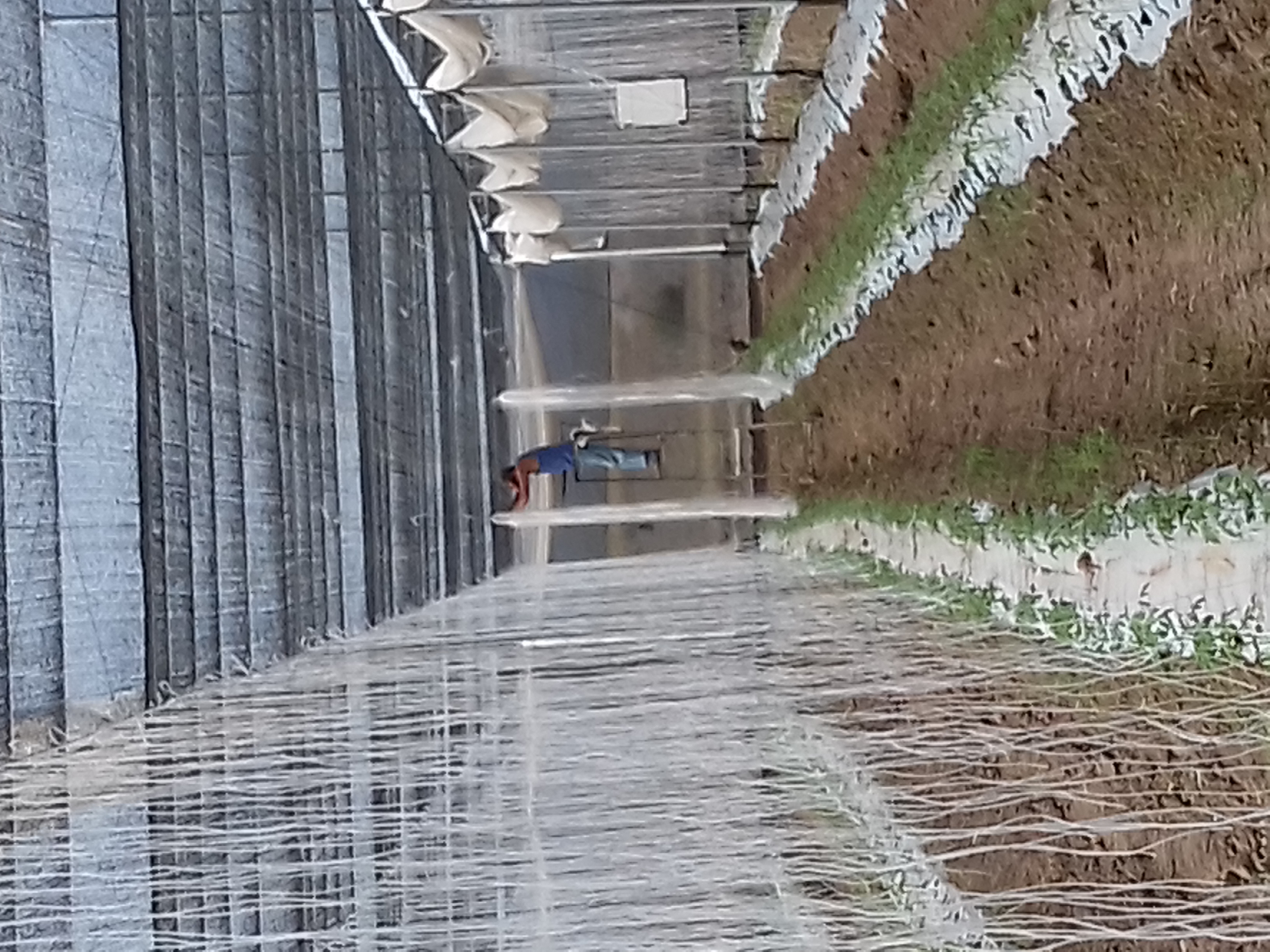 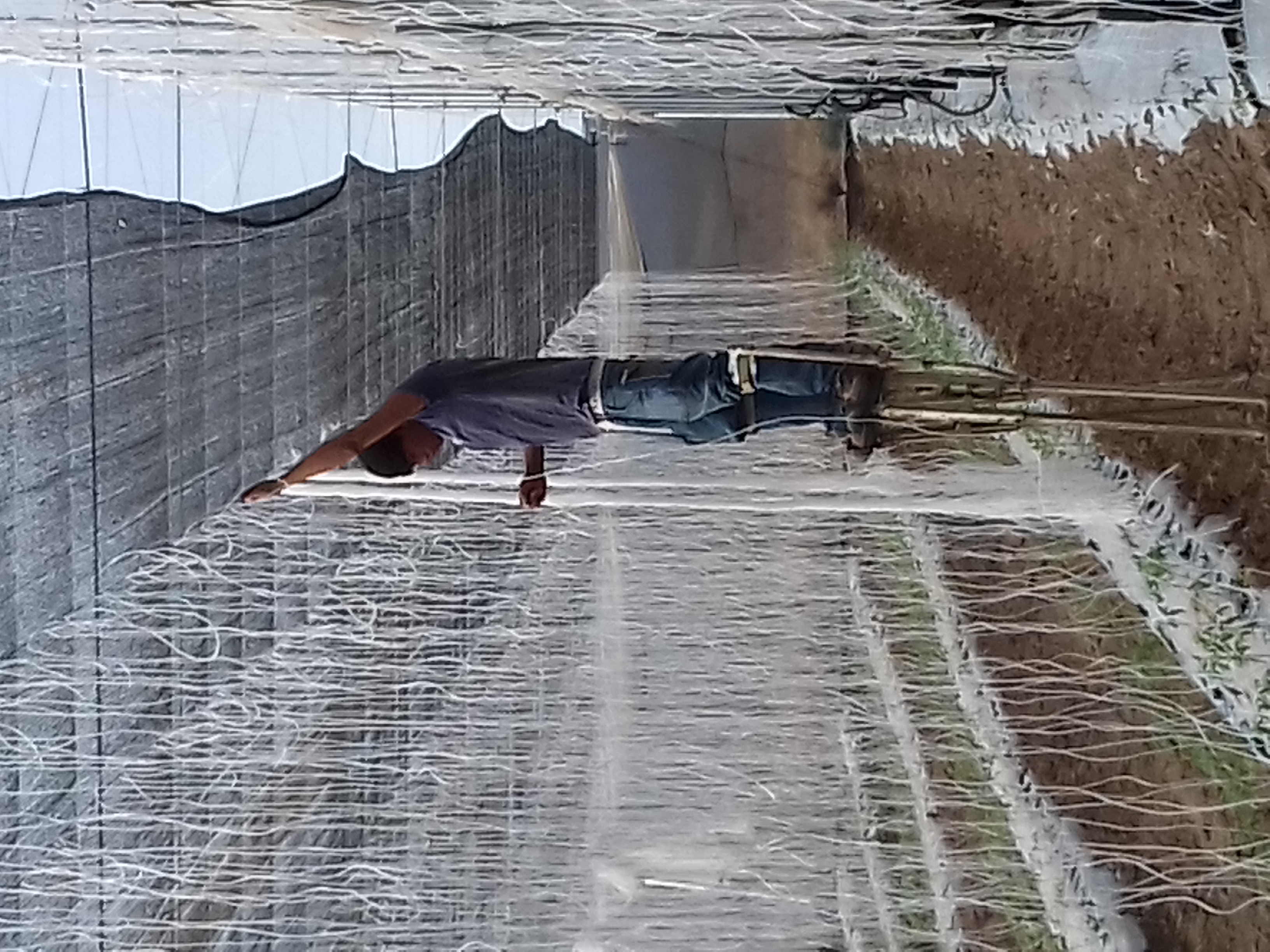 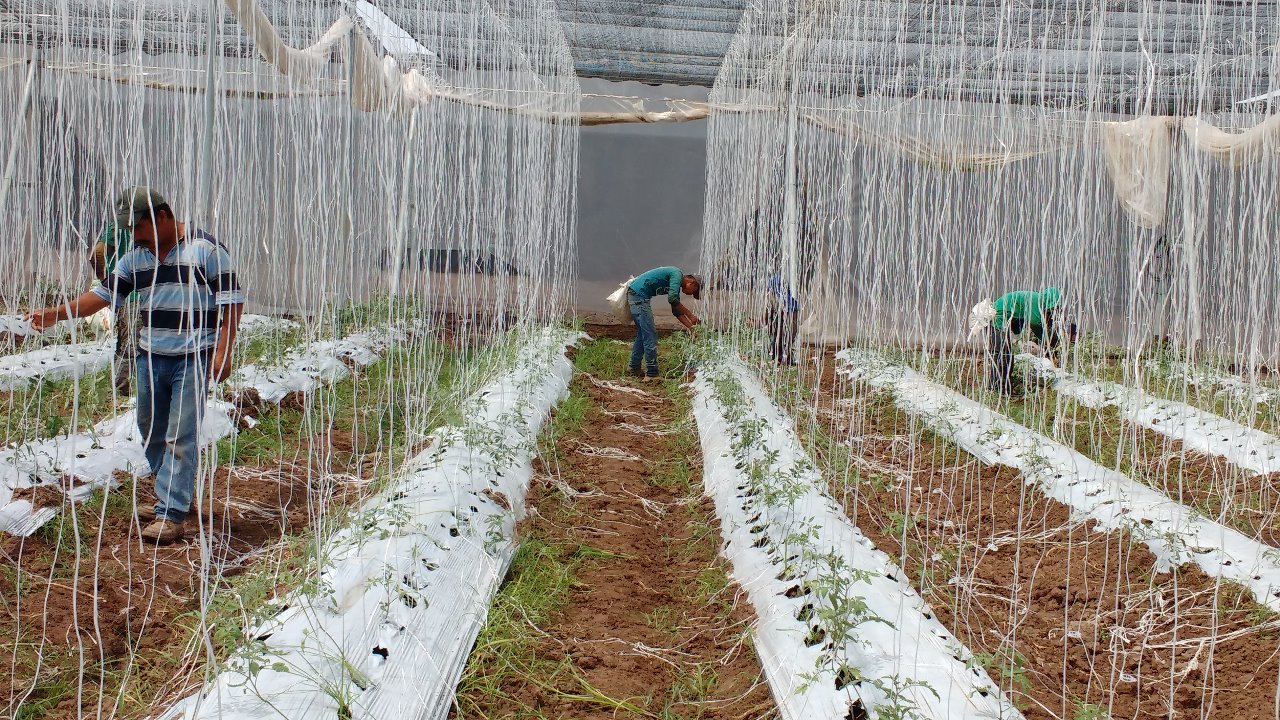 Tutorado
Enrollado
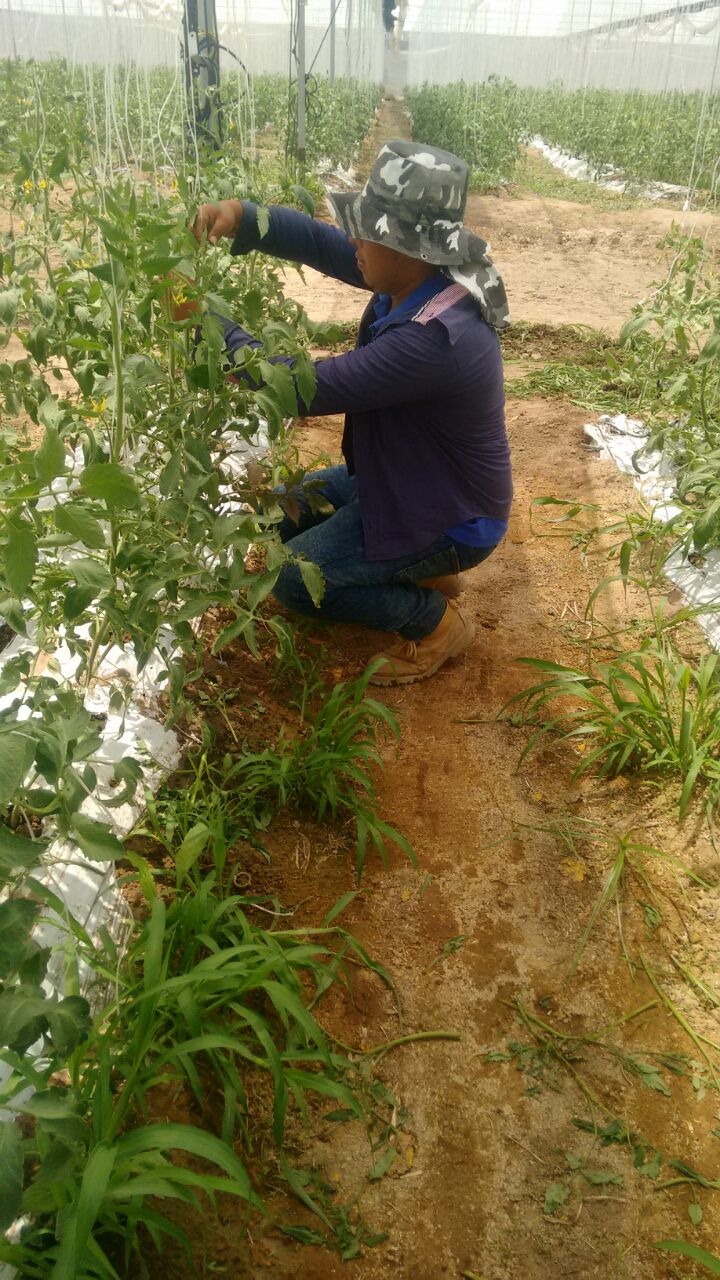 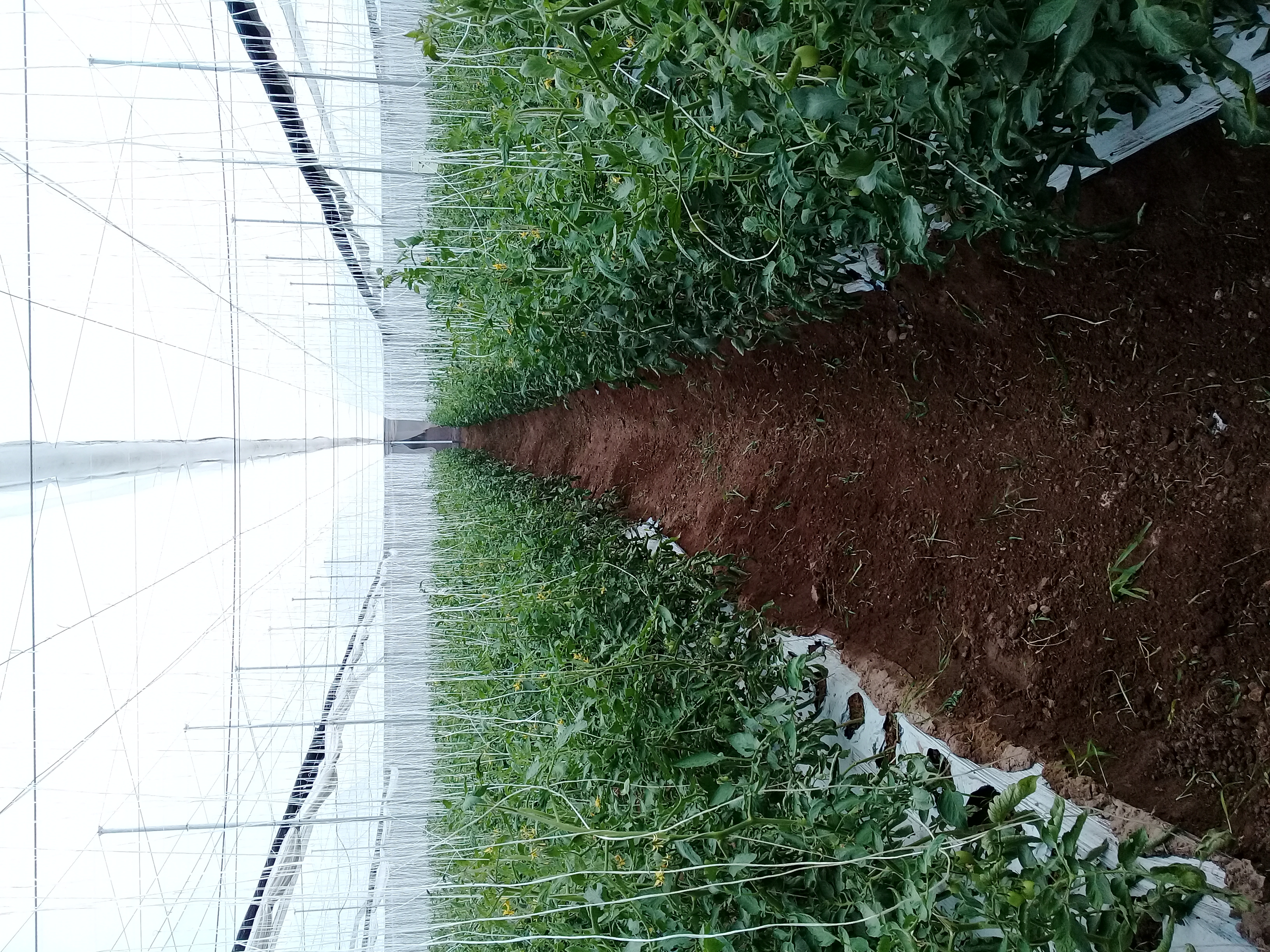 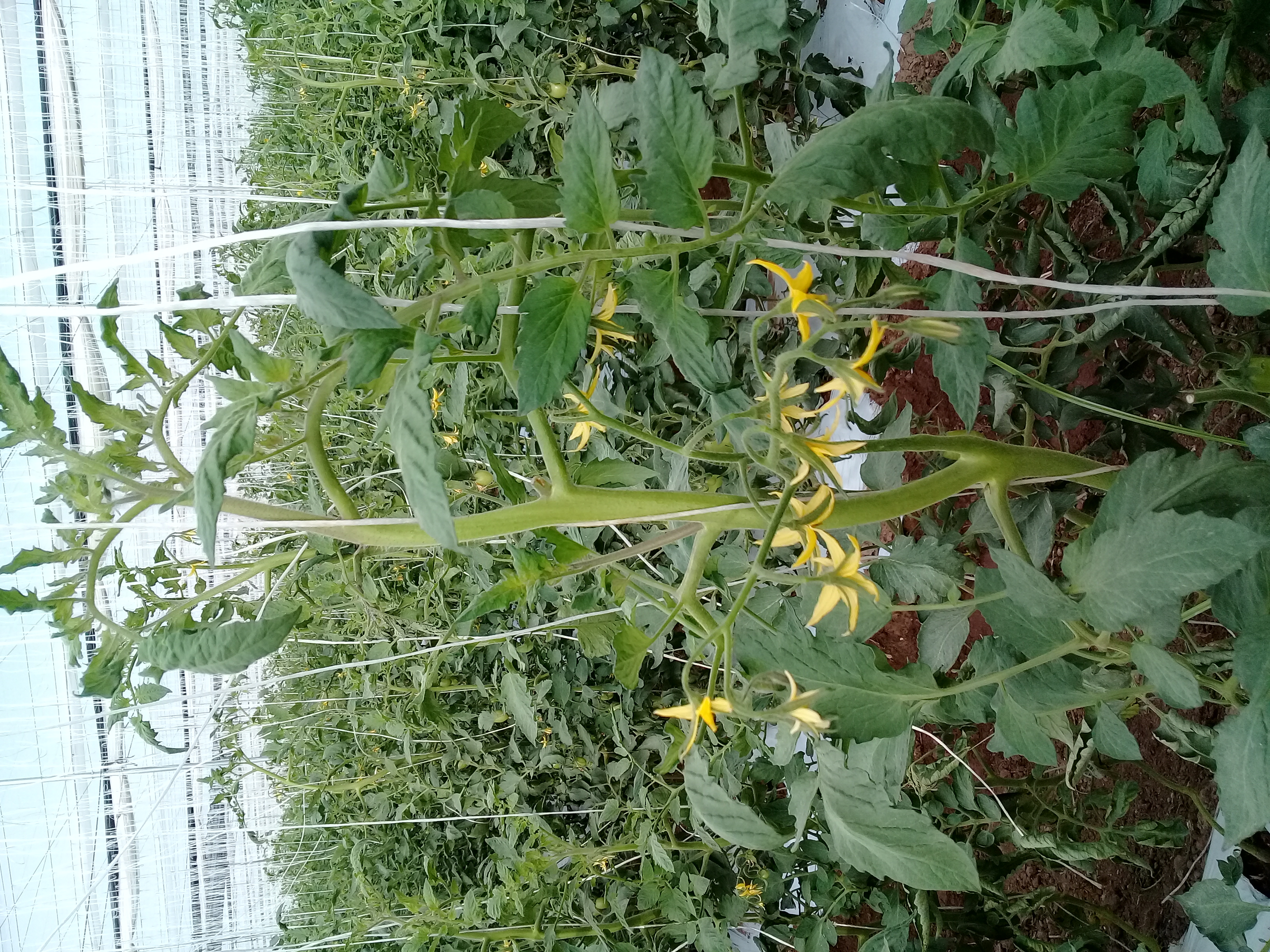 Poda de Yemas o Chupones
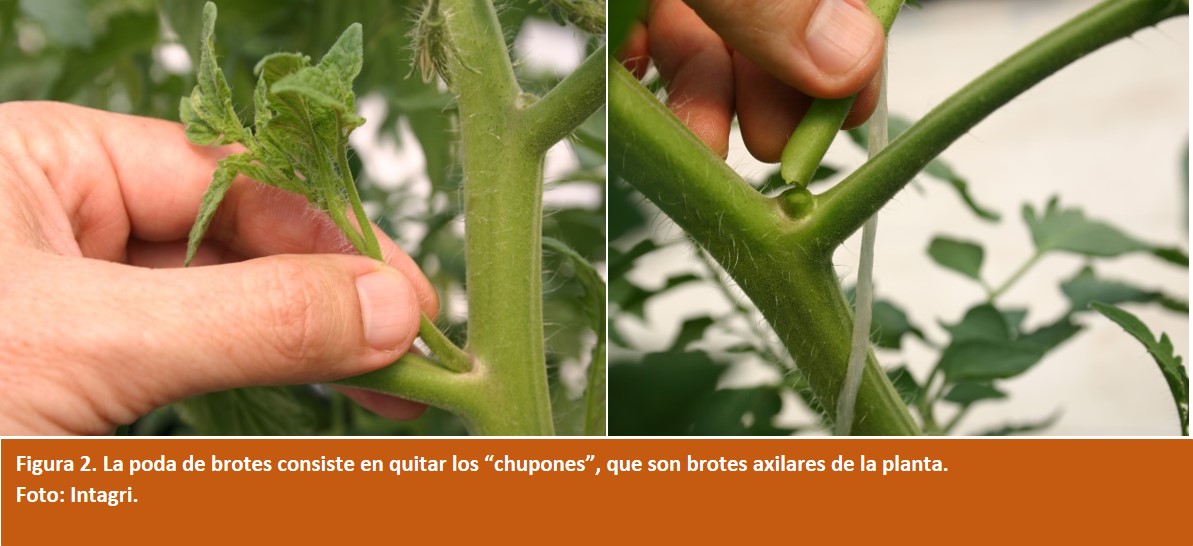 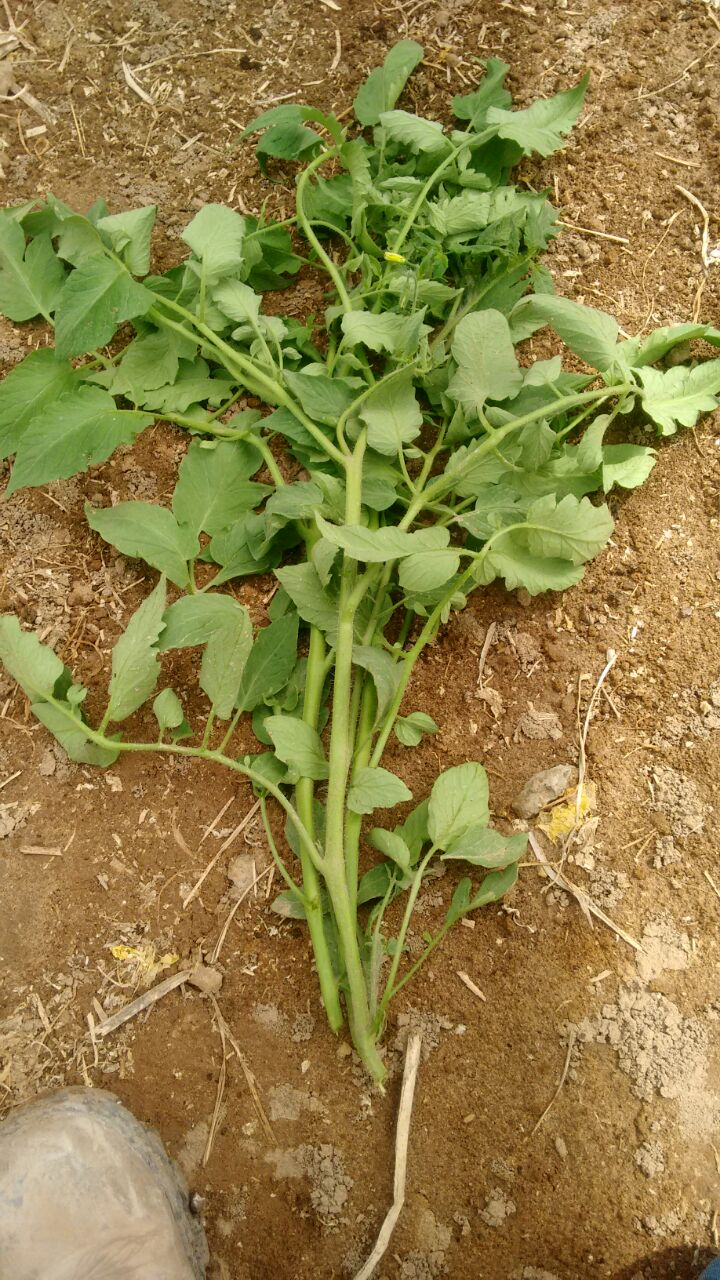 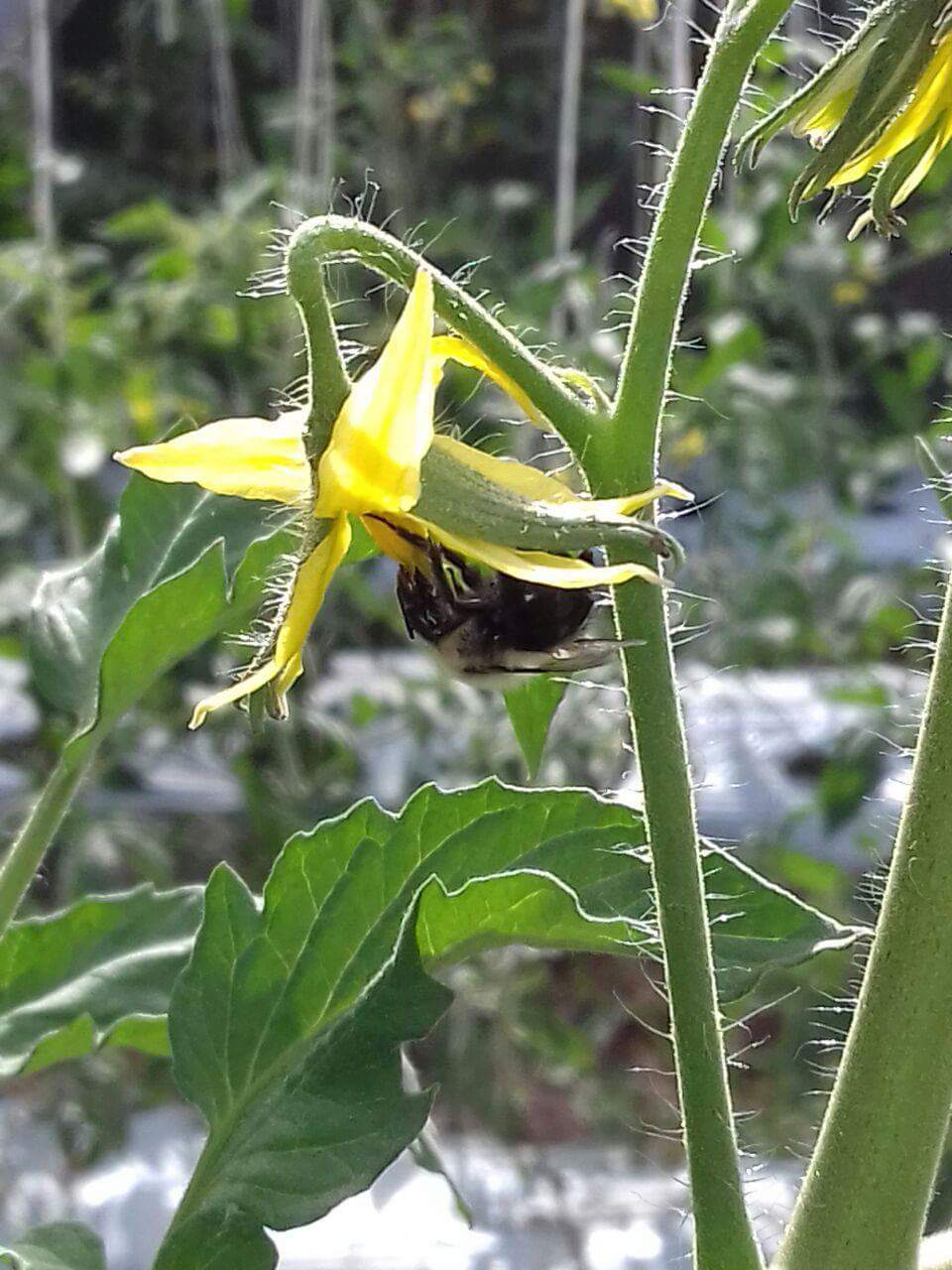 Polinización
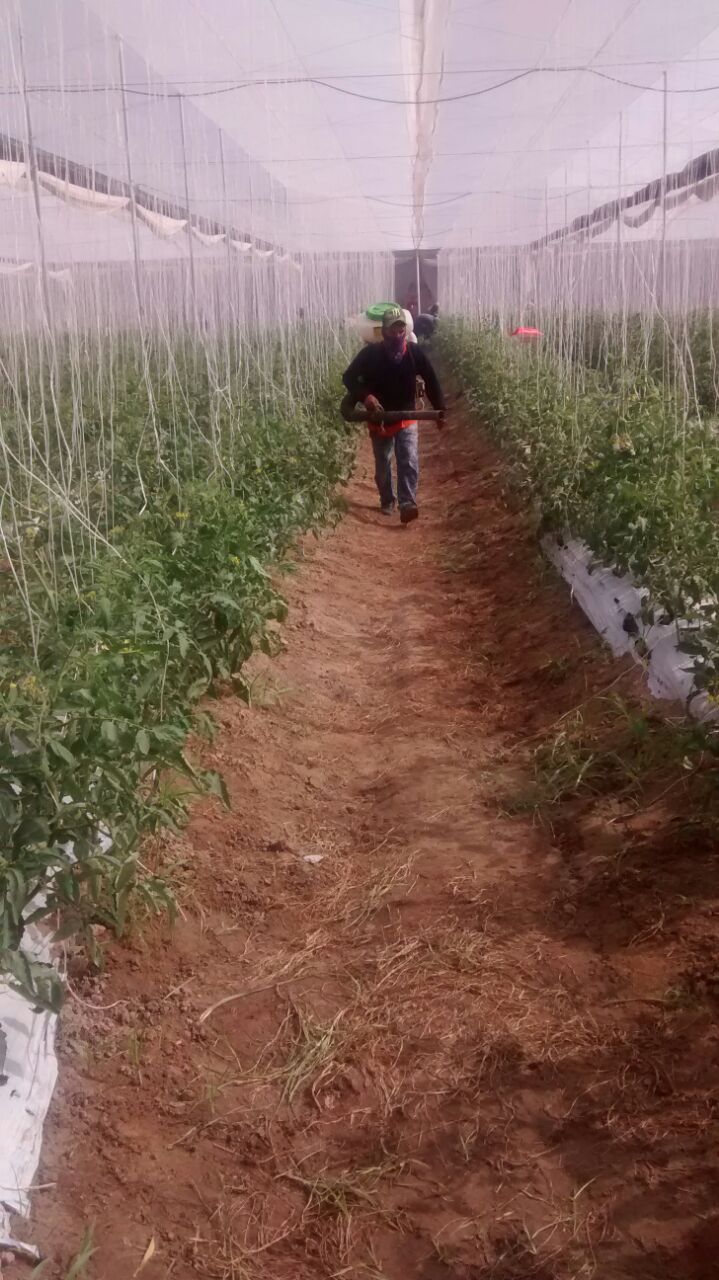 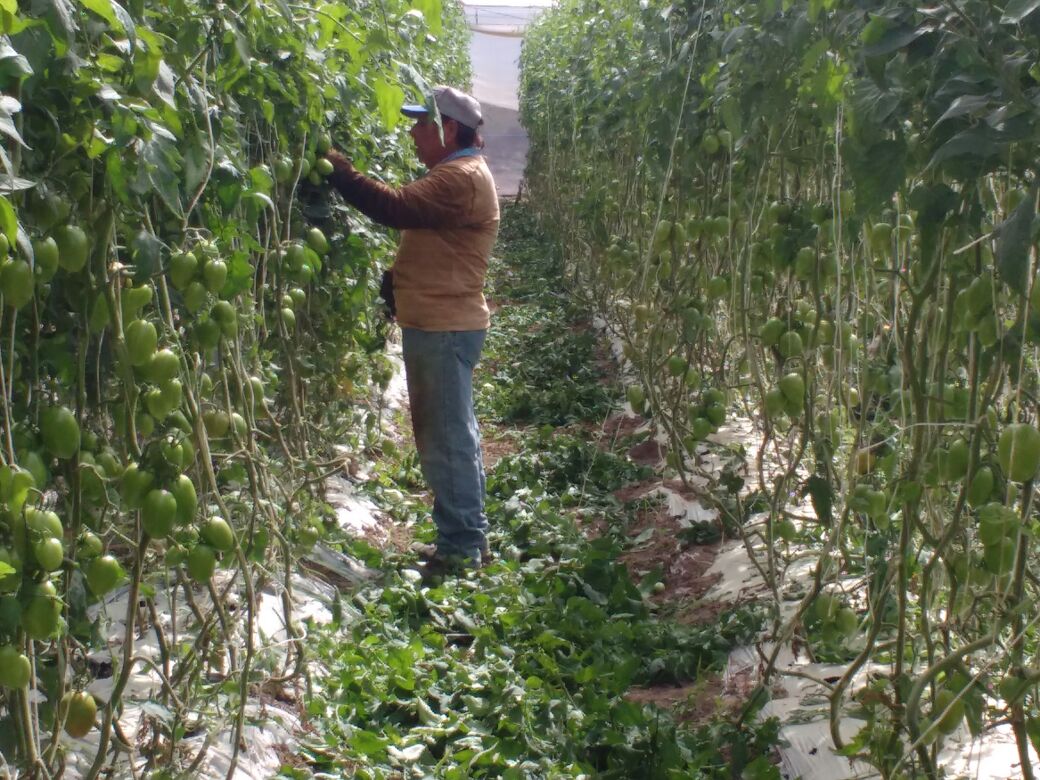 Deshoje
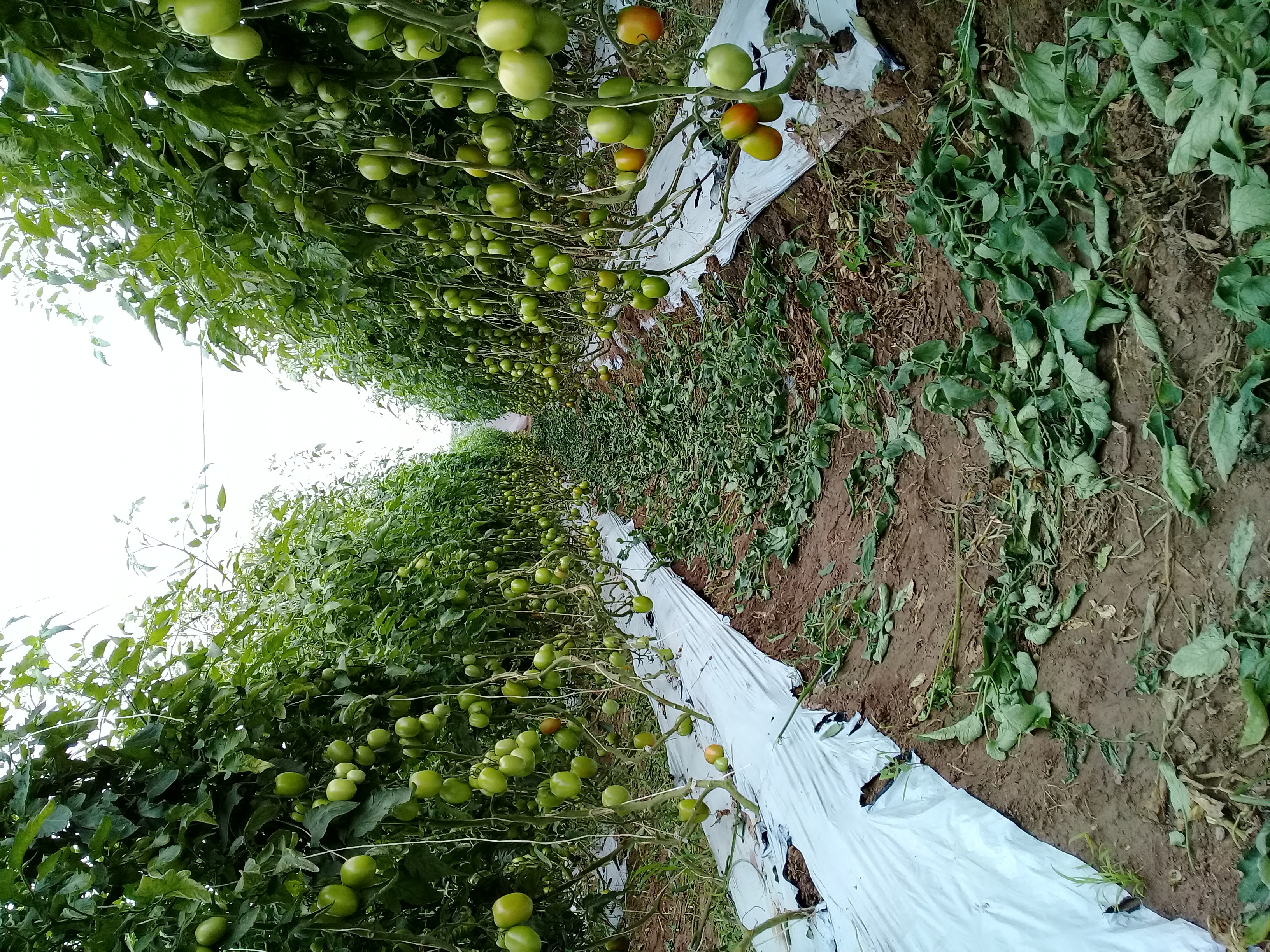 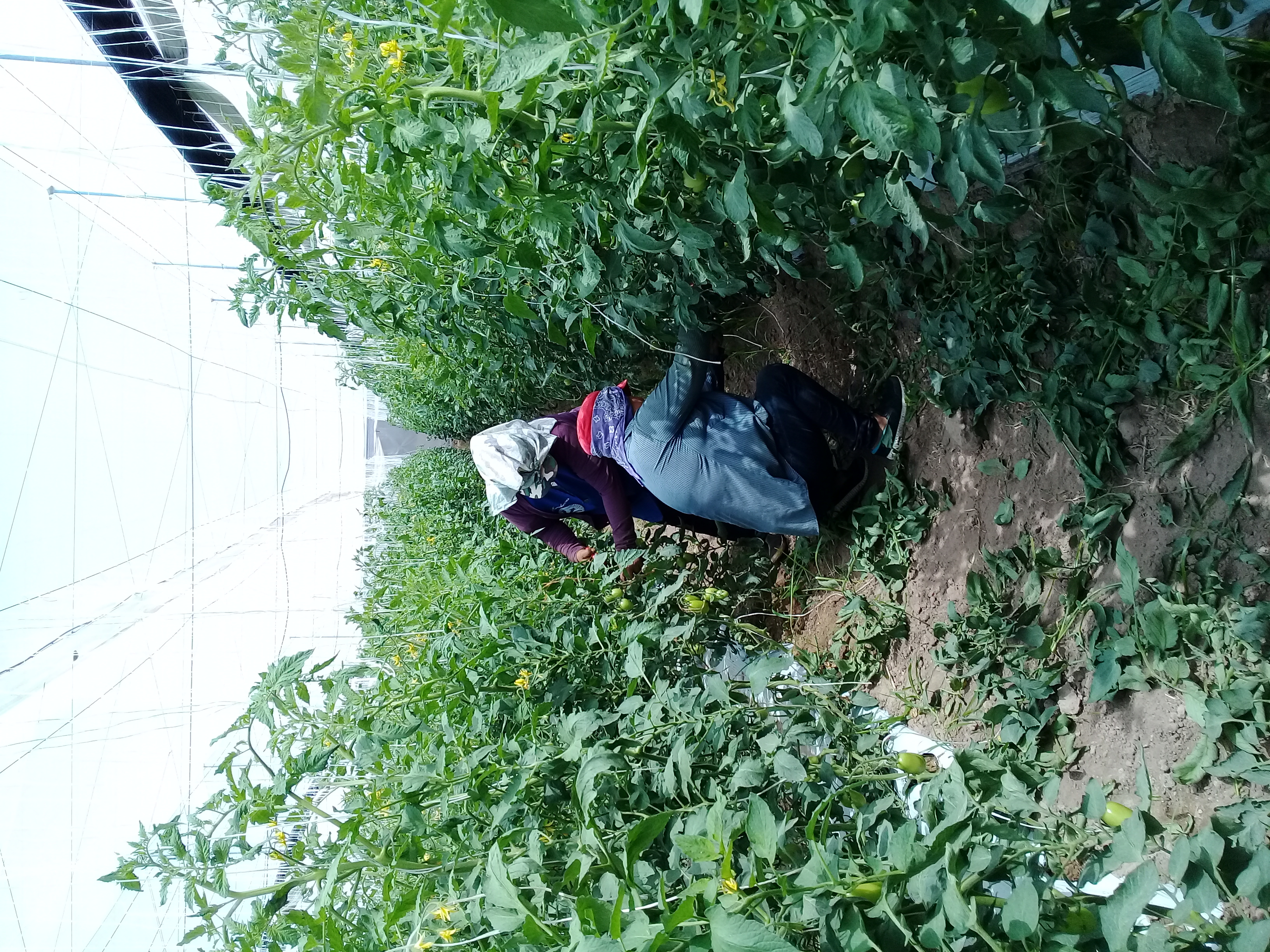 Poda de Yema Terminal o Decapitación
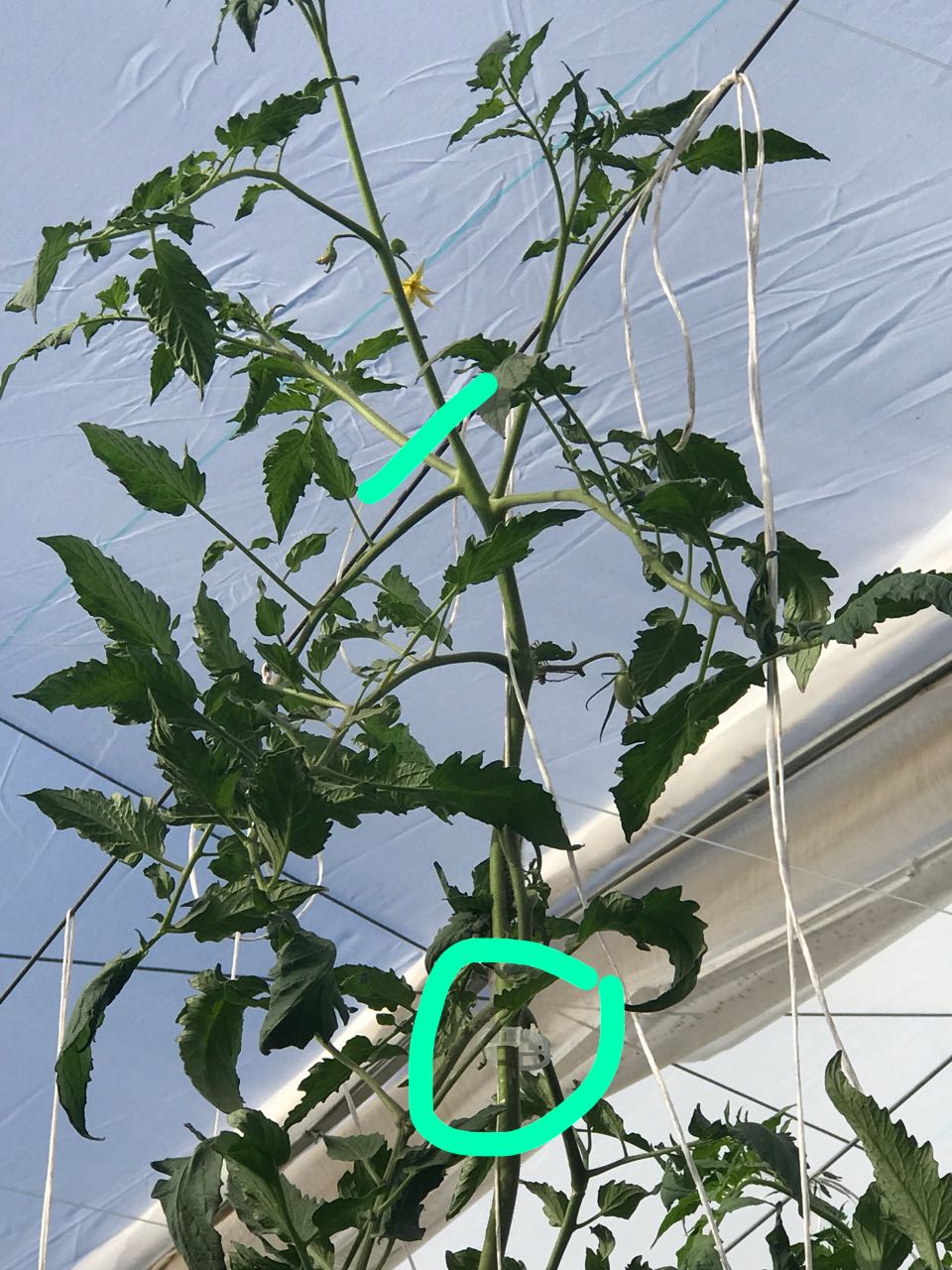 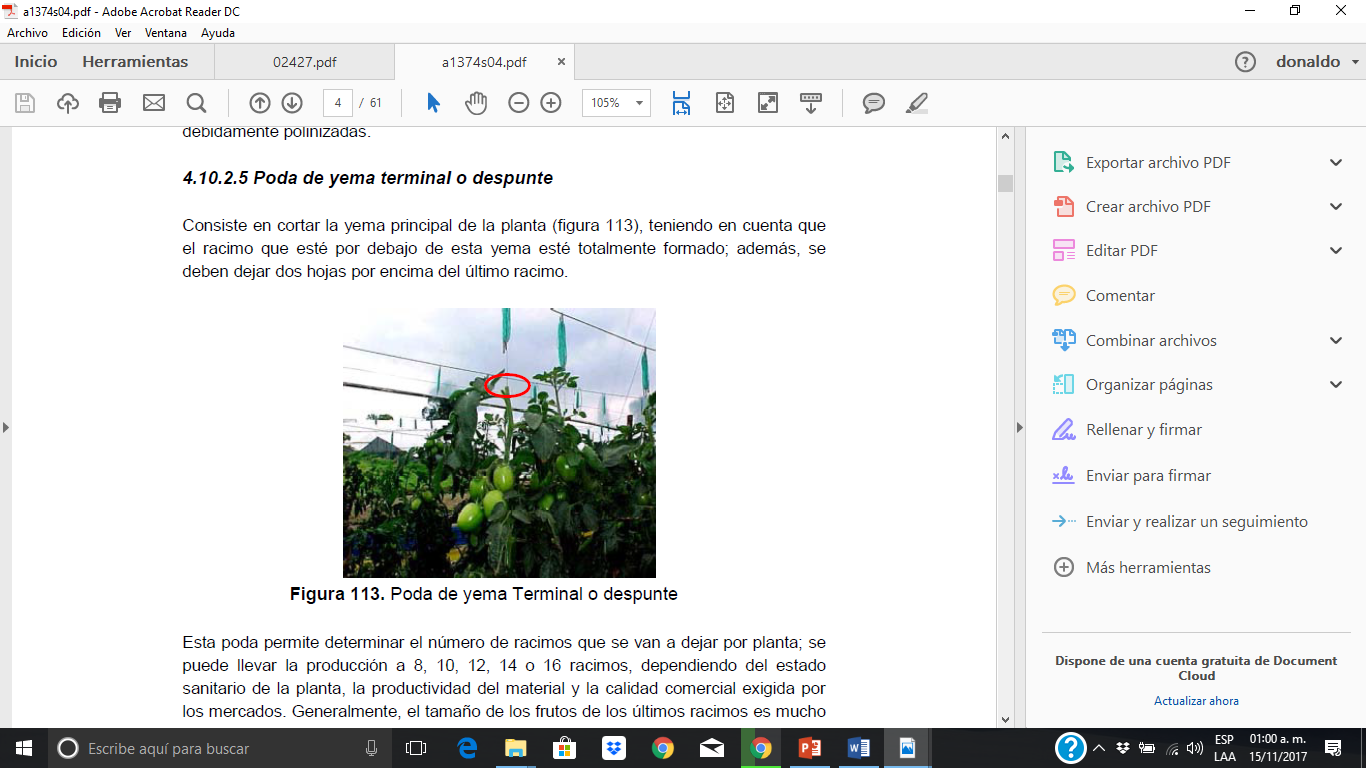 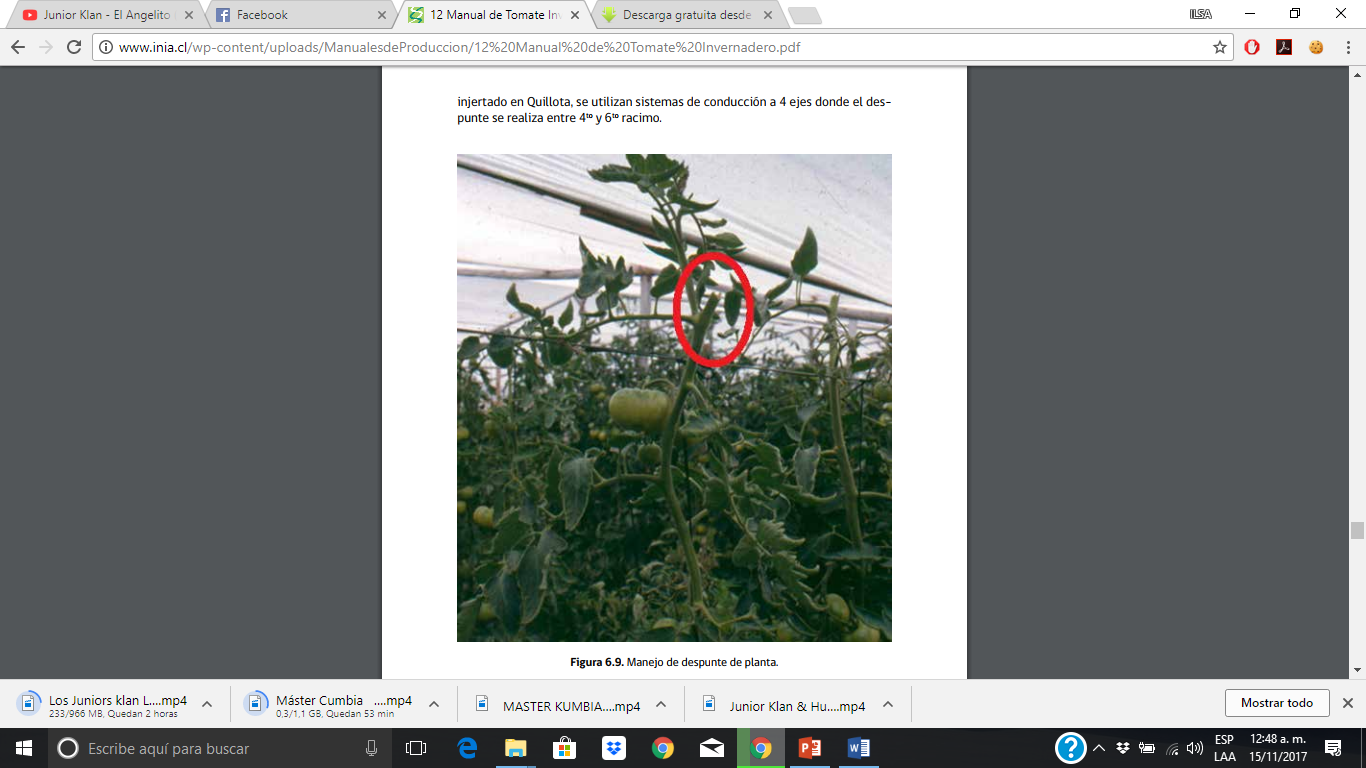 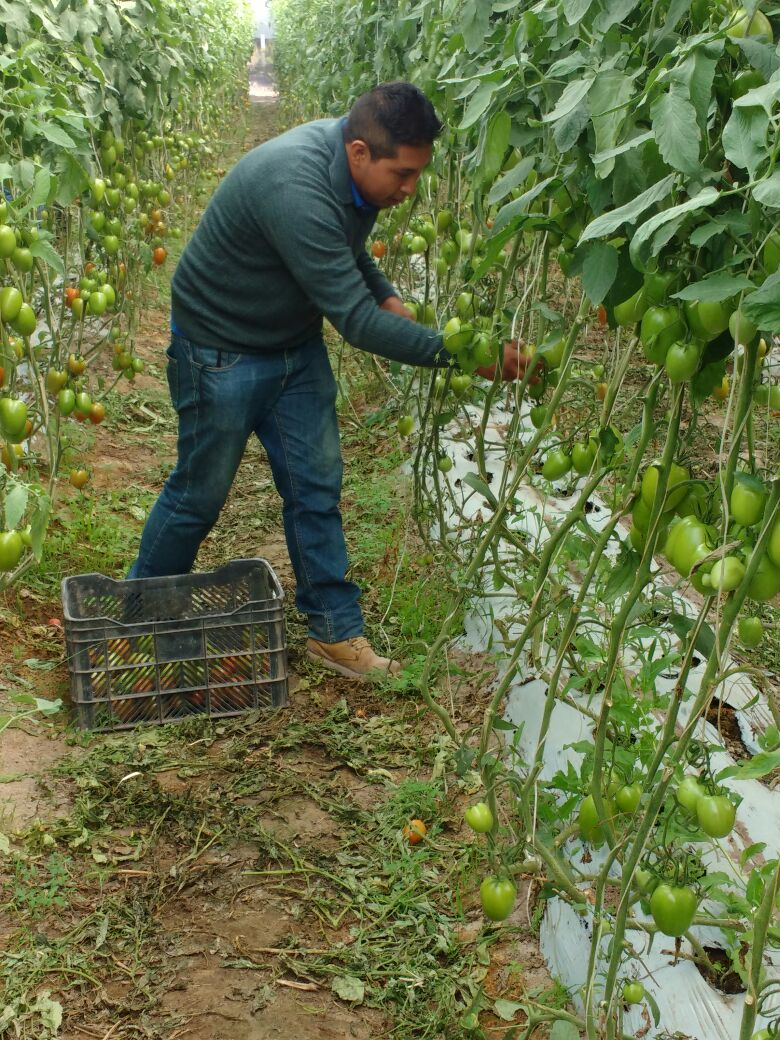 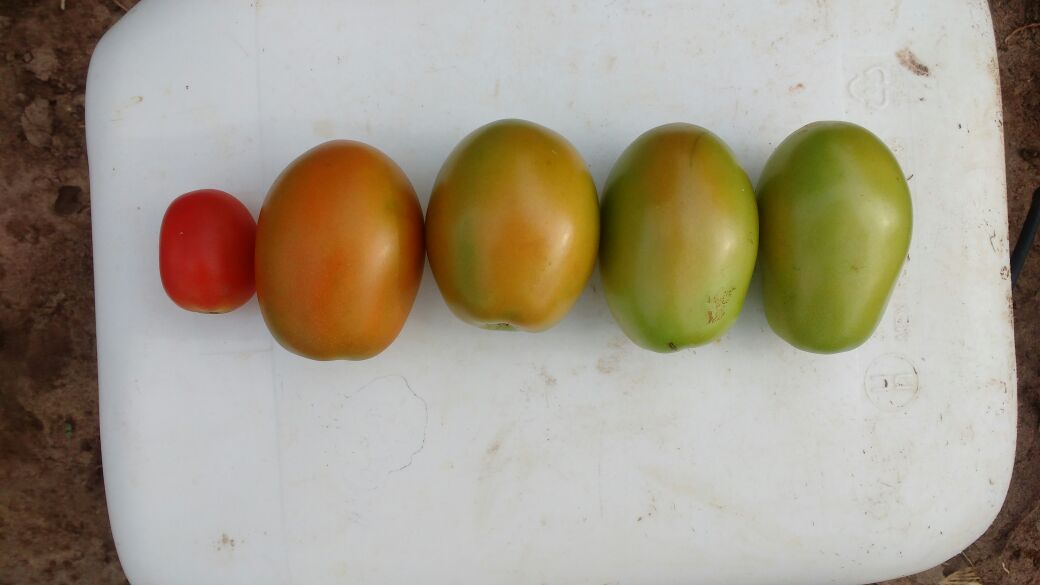 Cosecha
Autoevaluación
Durante mis Prácticas Profesionales, aplique y reforcé los conocimientos teóricos y prácticos en el ámbito profesional, al inicio me sentí muy inmaduro con el liderazgo el cual a lo largo de las practicas fui aprendiendo a manejar el personal y ser un buen líder.
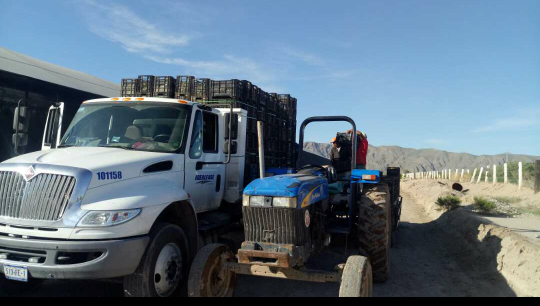 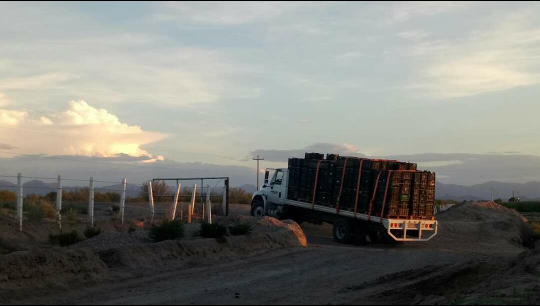 GRACIAS